Изложение
«Клесты».
Презентацию подготовила
учитель начальных классов
МАОУ СОШ № 1 г. Туймазы 
республики Башкортостан
Халяфутдинова Г.Ф.
Отгадай загадку
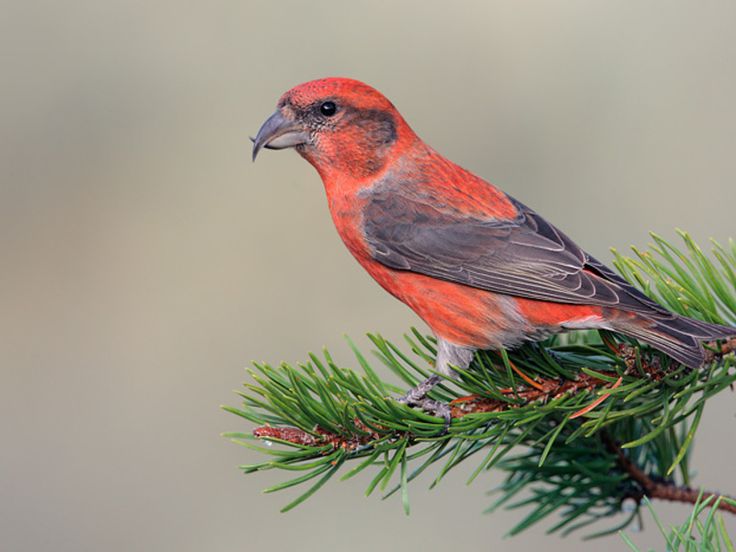 Кто зимой средь хвойных ветокВ феврале выводит деток?Необычный клюв - крестом,Птичку ту зовут ...
клёст
Клесты
	На занесённых снегом ветвях ели ползают, кувыркаются, висят вверх ногами небольшие красноватые и зеленоватые птицы. Своими сильными перекрещёнными клювами они достают семена из жёлтых еловых шишек.
	Это клесты. Они не боятся ни вьюги, ни мороза. Детей они выводят не только летом, но и зимой. В самый лютый мороз клесты кормят своих маленьких птенцов. Те сидят под толстыми сучьями у самого ствола.
	Корма малышам хватает, а холод в тёплом гнезде не страшен.
Ответь на вопросы
Что вы узнали о клестах? 
Как в тексте описано поведение взрослых птиц на занесённых снегом ветках? 
Какие клювы у клестов? 
Где сидят маленькие клесты во время кормления?
Примерный  план
1.На ветвях ели.
2.Кормление малышей.
3.Не страшен голод и холод.
Словарно – орфографическая подготовка

Проверьте гласные в словах: зан…сённых,  в…твях, в…сят, н...гами, неб…льшие, кр…сноватые, з…л…новатые, с…мена,  …ловых, кл…сты, гн…здо, б…ятся, пт…нцов, ств…ла.
е
е
и
о
о
а
е
е
е
е
е
е
о
е
о
Обратите внимание на написание слов: перекрещёнными, кувыркаются, не боятся, вверх